FİYAT MEKANİZMASI
Fiyat Mekanizmasının İşlevi
İktisadi faaliyetlerin temel amacı insanoğlunun sınırsız ihtiyaçlarını mevcut kıt kaynaklarla karşılamaya çalışmaktır. Diğer bir ifadeyle, talebe göre arzın tayin edilmesidir.
Arz ve talep arasındaki denge, paraya dayalı ekonomilerde fiyat mekanizması ile sağlanmaktadır.
Fiyat, arz ve talep miktarındaki değişmelere anında cevap verebilmektedir. Diğer taraftan arz, talep ve fiyat üzerinde, talep de arz ve fiyat üzerinde etkili olmaktadır.
Bu karşılıklı etkileşim sonucunda belirli bir noktada arz ve talep miktarları dengeye ulaşmaktadır. Bu noktaya  denge noktası, ve bu noktada oluşan fiyata da denge fiyatı adı verilir.
Şekil 10'da arz ve talep eğrileriyle K denge noktası ve F denge fiyatı gösterilmiştir
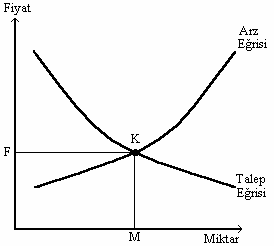 Denge fiyatı kısa dönemde, farkedilebilir değişme eğilimi göstermeyen ve piyasadaki arz miktarı ile talep miktarını biribirine eşitleyen bir fiyattır.
Piyasa fiyatı ise, arz ve talebin karşılaşmasıyla kesinleşen kısa dönemde geçerli olan ve piyasa koşulları içerisinde dalgalanma eğilimi bulunan bir fiyattır.
Arz ve talep koşullarında bir değişme olmadıkça denge fiyatındadır ve değişme olmaz. Ancak zaman içerisinde arzda, talepte yada her ikisinde birlikte oluşacak değişiklikler piyasa fiyatını değiştirecektir.
Buna göre oluşacak değişiklikler şu şekilde özetlenebilir.
Arzda bir değişme yokken herhangi bir nedenle talepte bir artış olursa fiyat artar.
Talepte bir değişme yokken herhangi bir nedenle arz artarsa malın fiyatı düşer. 
Hem arz hem de talebin birlikte değişmesinin fiyat üzerinde yaratacağı etki; meydana gelen değişmenin yönüne ve büyüklüğüne bağlı olarak fiyat artabilir, azalabilir yada sabit kalabilir.
Bir iktisadi malın fiyat seviyesini belirleyen faktörler:
Kıt olması
Üretim maliyeti
Gereksinimleri içerisindeki yeri ve önemi.
Bunlardan ilk ikisi arz açısından, üçüncüsü ise talep açısından önem taşımaktadır.
Fiyat ile değer arasında önemli bir ilişki vardır.Bir bakıma fiyat teorisi aynı zamanda değer teorisi demektir.
Bir iktisadi malın kıymetli olabilmesi için kıt ve faydalı olması gereklidir. İki faktörü bir arada içermeyen mal, iktisat bilimi açısından mal niteliği taşımaz.
Örneğin biyolojik açıdan hayati bir önemi olan  hava, ekonomik açıdan bir değer taşımaz.
Maliyet masraflarıyla değer arasında da bir ilişki vardır.
Maliyeti üretimde kullanılan tüm üretim faktörlerinin miktar ve oranıyla açıklayan teoriye objektif kıymet teorisi adı verilmektedir.
Bir iktisadi malın değerini, onu elde etmek için harcanan emek miktarıyla açıklamaya çalışan teoriye de emek-değer teorisi adı verilmektedir.
Alıcılar         Satıcılar
Tam Rekabet Piyasası
Klasik iktisatçılara göre rekabet, piyasa faaliyetlerinin, resmi veya özel kuruluşlarca fiilen denetim ve kontrol altında tutulmadığı durumlarda gerçekleşir
Bir piyasada tam rekabet koşullarının gerçekleşebilmesi için;
1. Alınan ve satılan mallar arasında kalite farklılığı olmamalı
2. Arz ve talep o kadar küçük (atomize) olmalı ki başlangıçta teşekkül eden  fiyatı etkileyememeli,
3. Üretici ve tüketicinin piyasa ve iktisadi mallar hakkında eksiksiz bilgisi olmalıdır.
Eksik Rekabet Piyasaları
Monopol, duopol, ve oligopol satış tekelleridir
Tam rekabet ve monopol gerçek hayatta çok zor rastlanabilecek piyasalar iken, oligopol ve monopollü rekabet gerçek hayattaki piyasaların büyük bir çoğunluğunu meydana getirir
Oligopolcü piyasada firmaların sattığı mallar birbirlerinin aynı olabilir veya bir ölçüde birbirlerinden farklı olabilirler.
Mallar birbirlerinin aynı ise bu piyasaya saf oligopol, birbirlerinden farklı ise farklılaştırılmış oligopol adı verilir.
Çelik üreten birkaç firma saf oligopole, otomobil üreten az sayıda firma da farklılaştırılmış oligopole örnek olarak verilebilir.
Monopson, duopson, ve oligopson ise alım tekelleridir.
Bir iktisadi malın alımının tek kişi elinde olmasına monopson, iki kişinin elinde olmasına duopson, ikiden fazla kişinin elinde olmasına oligopson denir.
Yukarıdaki piyasa çeşitlerine ilaveten piyasada fiyatın oluşumuna etki eden iki özel ekonomik oluşumdan söz edilebilir. Bunlar Tröst ve Kartellerdir.
Kartel; benzer malı üreten firmaların hukuki ve ekonomik bağımsızlıklarını koruyarak belirli bir pazar üzerinde tekel durumlarını korumak üzere aralarında menfaat birliği  sağlamalarıdır.
Tröst; kartelde olduğu gibi sadece bir anlaşma değil aynı zamanda teşebbüslerin belirli bir hukuki çatı altında ekonomik bünyelerinin de kaynaşmasıdır.
Karteli tröstlerden ayıran temel fark “bağımsızlıklarını kaybetmek bir yana” bu birleşmenin geçici bir nitelik taşımasıdır.
Kartele giren bir firma ortak bir fiyat ve üretim politikasını kabullenmek zorundadır.